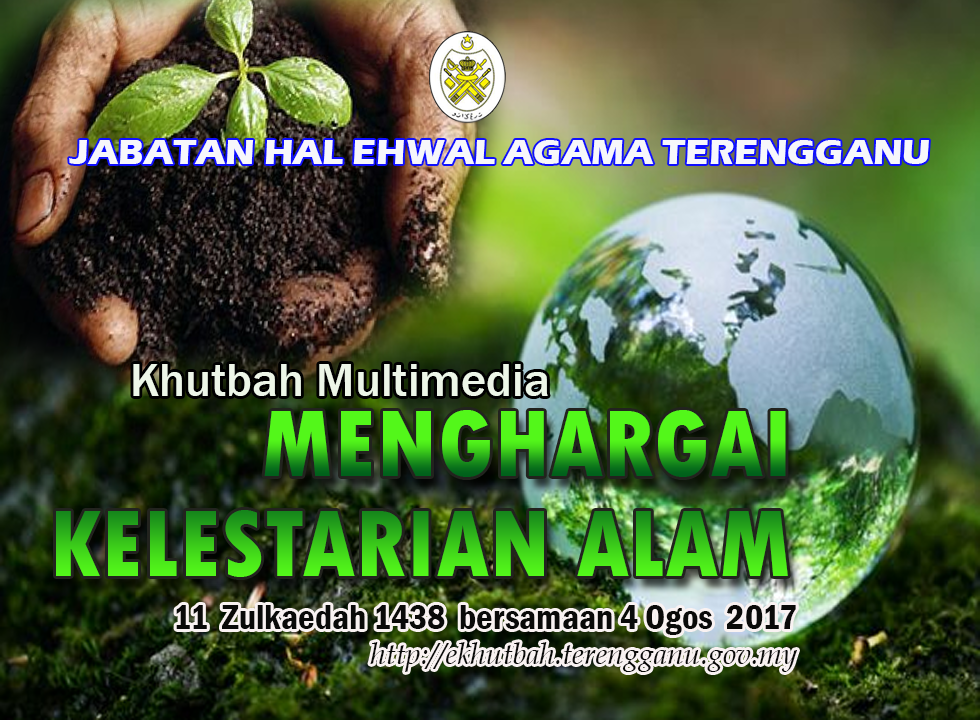 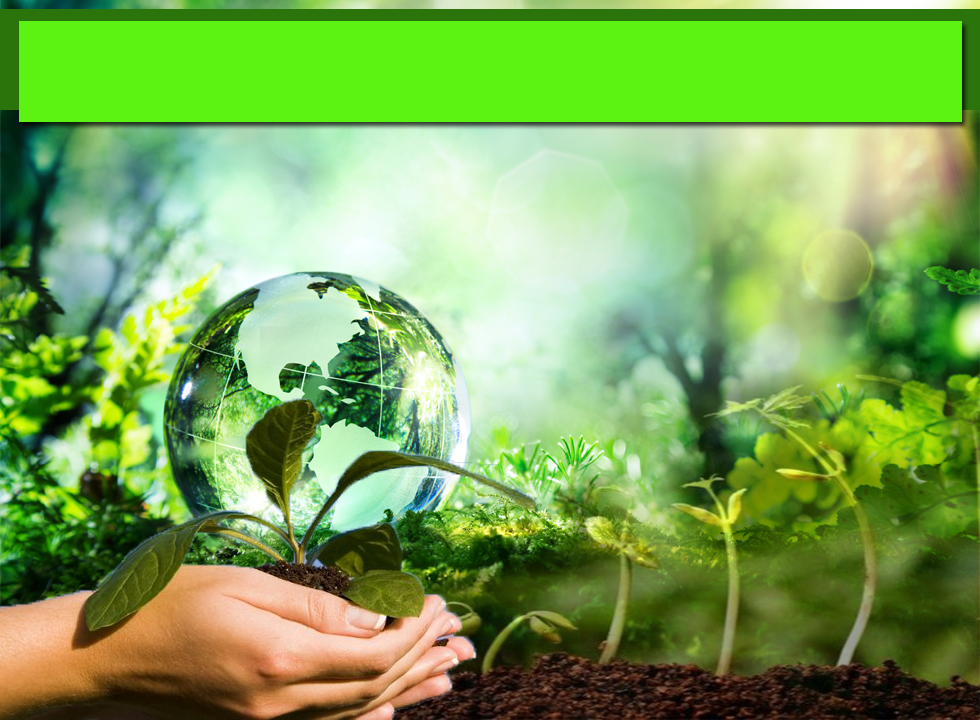 Pujian Kepada Allah S.W.T.
الْحَمْدُ لِلَّهِ
Segala puji-pujian hanya bagi 
Allah S.W.T.
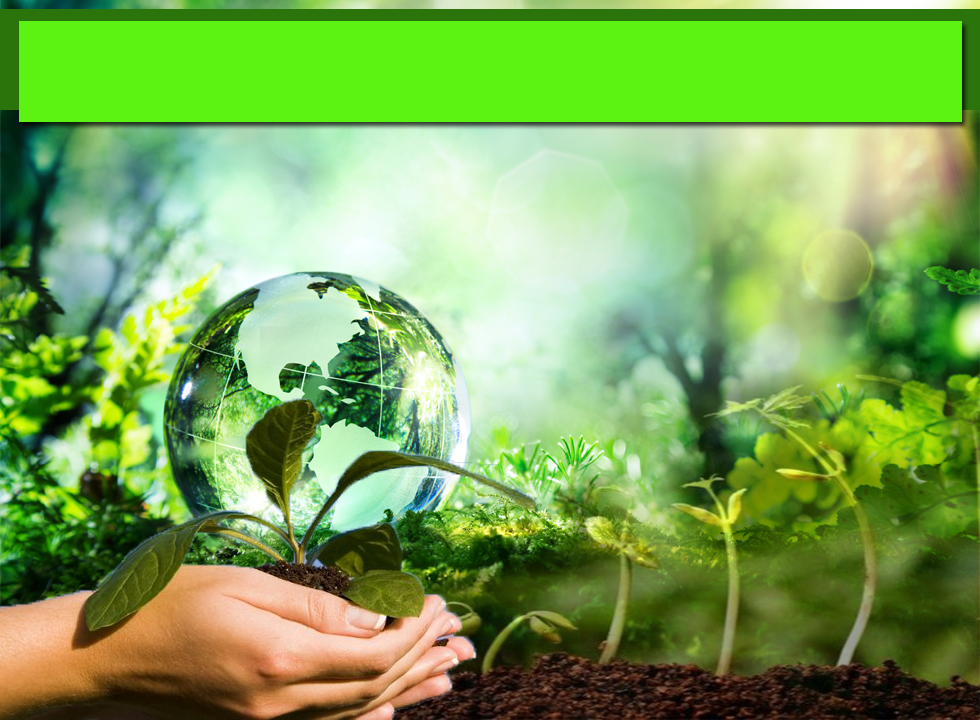 Firman Allah Ta’ala dalam
Surah Al An’am: Ayat 165
وَهُوَ الَّذِي جَعَلَكُمْ خَلاَئِفَ الأَرْضِ وَرَفَعَ بَعْضَكُمْ فَوْقَ بَعْضٍ دَرَجَاتٍ لِّيَبْلُوَكُمْ فِي مَا آتَاكُمْ إِنَّ رَبَّكَ سَرِيعُ الْعِقَابِ وَإِنَّهُ لَغَفُورٌ رَّحِيمٌ.
“Dan Dialah yang menjadikan kamu khalifah di bumi dan meninggikan setengah kamu atas setengahnya yang lain beberapa darjat, kerana ia hendak menguji kamu pada apa yang telah dikurniakanNya kepada kamu. Sesungguhnya Tuhanmu amatlah cepat azab seksaNya, dan sesungguhnya ia Maha Pengampun, lagi Maha Mengasihani”.
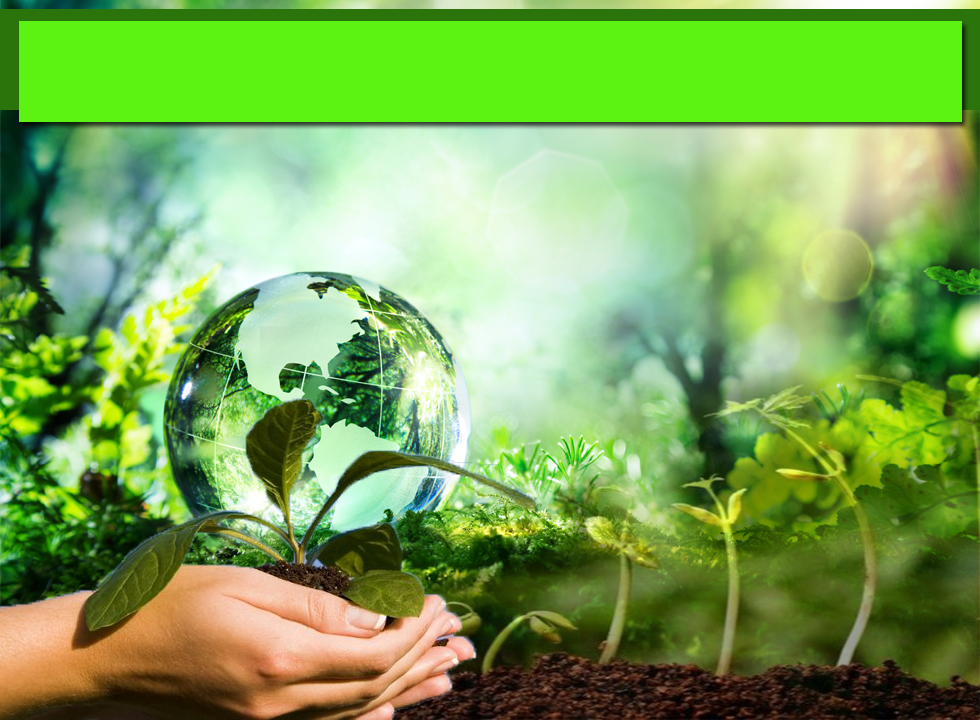 Syahadah
أَشْهَدُ أَن لاَّ إِلَهَ إِلاَّ اللهُ وَحْدَهُ لاَ شَرِيْكَ لَهُ، 
وأَشْهَدُ أَنَّ سَيِّدَنَا وَنَبِيَّنَا مُحَمَّدًا عَبْدُهُ وَرَسوْلُهُ.
Dan kami bersaksi  bahawa sesungguhnya tiada tuhan melainkan Allah yang Maha berkuasa, dan juga kami  bersaksi bahawa nabi Muhammad S.A.W hambaNya dan rasulNya yang membawa rahmat untuk sekalian alam.
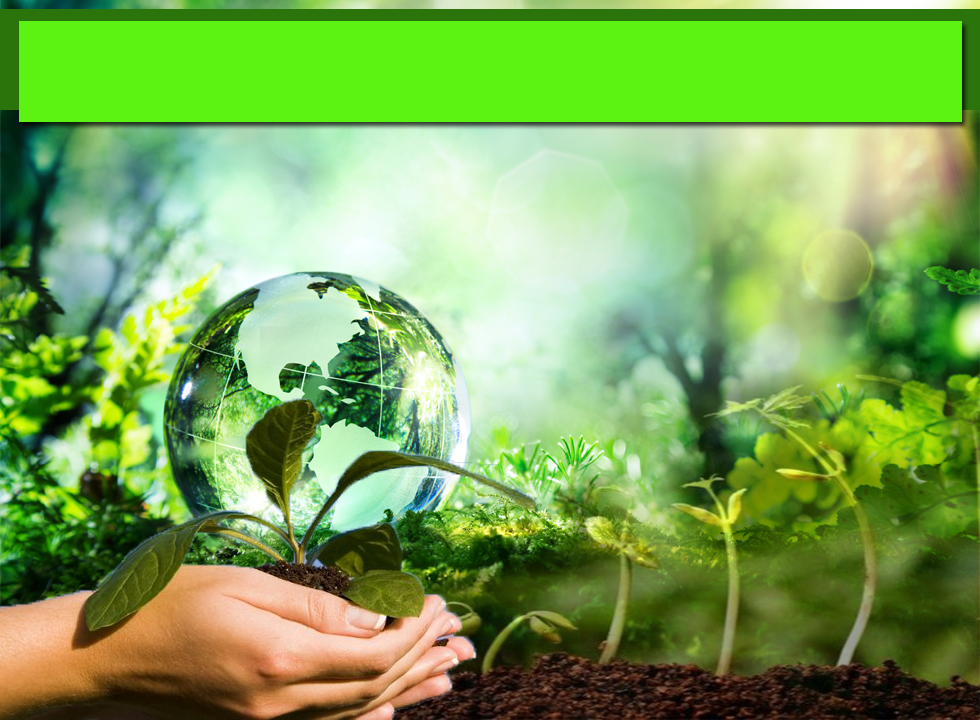 Selawat Ke Atas Nabi s.a.w
اللَّهُمَّ صَلِّ وَسَلِّمْ وَبَارِكْ عَلَى سَيِّدِنَا مُحَمَّدٍ، 
وَعَلَى آلِهِ وَصَحْبِهِ أَجْمَعِيْنَ.
Ya Allah, Cucurilah rahmat dan kesejahteraan ke atas junjungan kami, nabi Muhammad SAW dan ke atas keluarga Baginda, dan ke atas para sahabat Baginda.
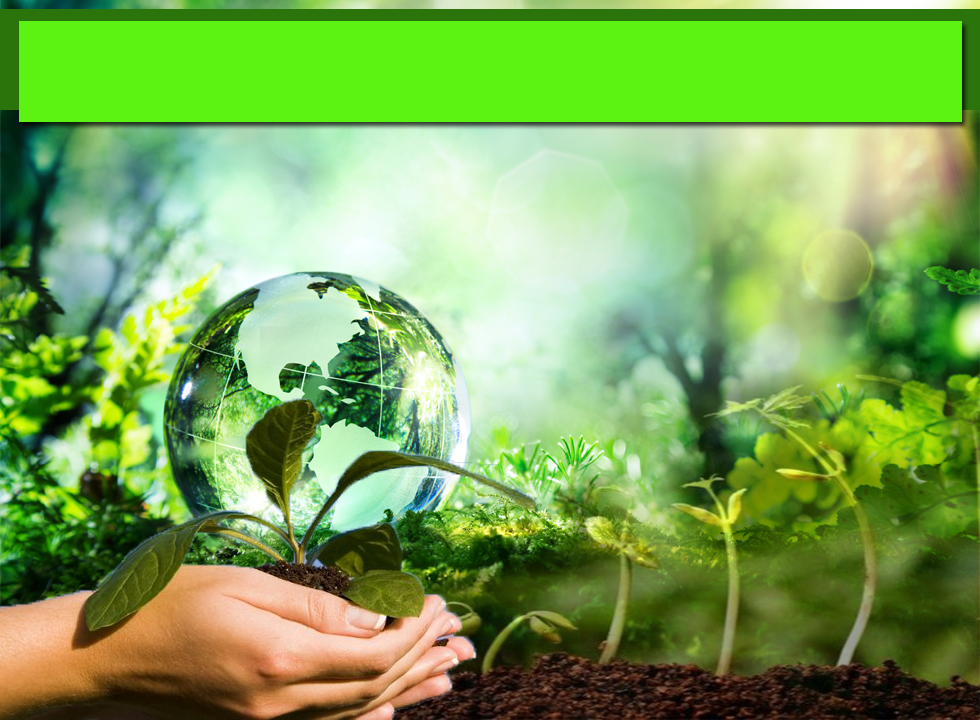 Pesanan Taqwa
اتَّقُوا اللهَ، أُوصِيْكُمْ وَإِيَّايَ بِتَقْوَى اللهِ وَطَاعَاتِهِ لَعَلَّكُمْ تُرْحَمُوْنَ.
Bertakwalah kepada Allah SWT dengan bersungguh-sungguh, melaksanakan segala perintah-Nya dan meninggalkan segala larangan-Nya.  Mudah-mudahan kehidupan kita memperolehi keberkatan di dunia dan di akhirat.
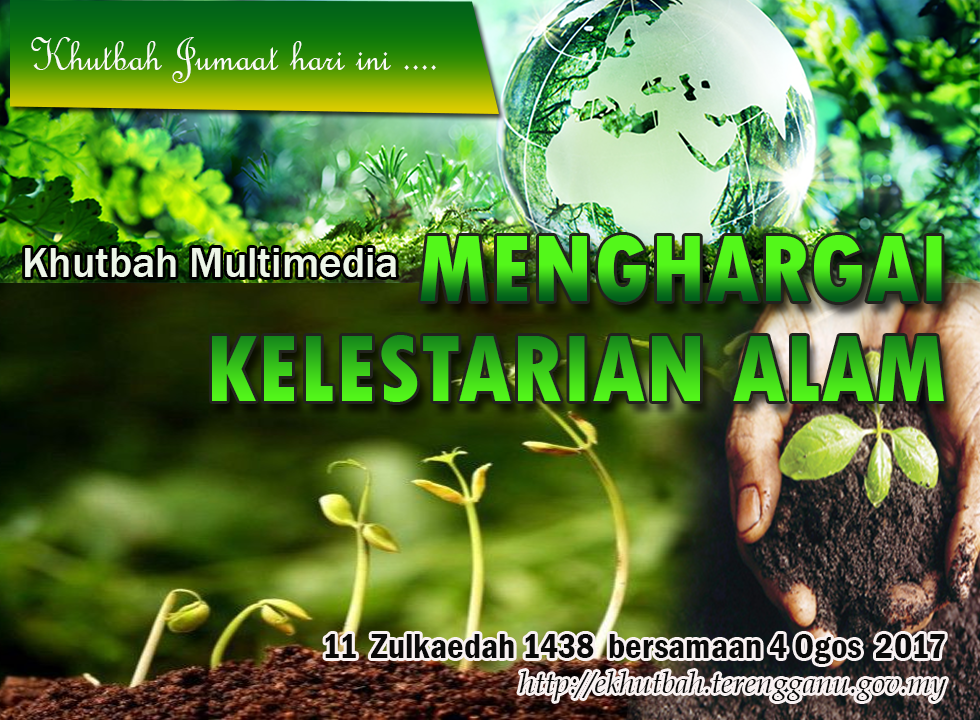 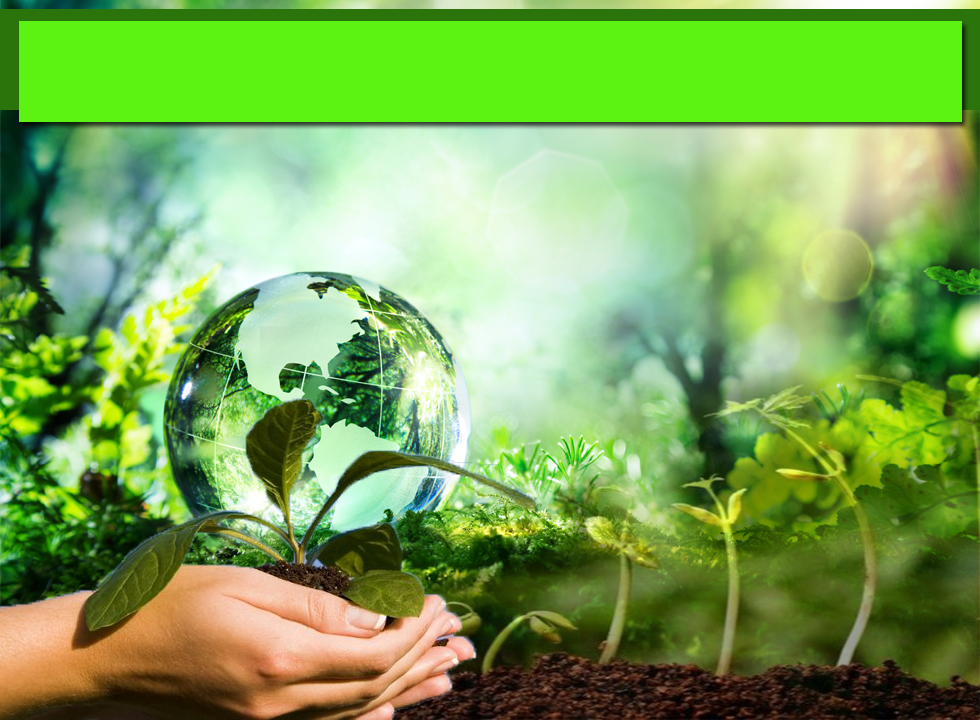 Nikmat Keindahan Dan Keunikan Alam
Cipta tumbuh-tumbuhan dan binatang
Tanda kebesaran dan ketelitian pencipta-Nya
Tumbuhan sebagai pembekal oksigen untuk manusia dan haiwan
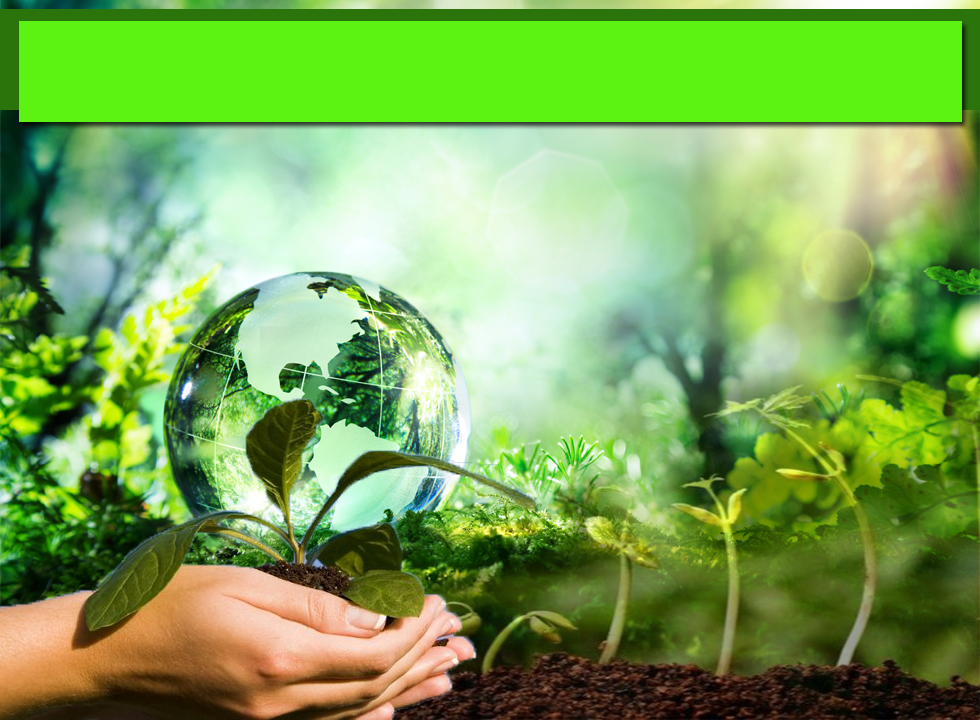 Firman Allah Ta’ala dalam
Surah Al An’am: Ayat 99
وَهُوَ الَّذِيَ أَنزَلَ مِنَ السَّمَاء مَاء فَأَخْرَجْنَا بِهِ نَبَاتَ كُلِّ شَيْءٍ فَأَخْرَجْنَا مِنْهُ خَضِرًا نُّخْرِجُ مِنْهُ حَبًّا مُّتَرَاكِبًا وَمِنَ النَّخْلِ مِن طَلْعِهَا قِنْوَانٌ دَانِيَةٌ وَجَنَّاتٍ مِّنْ أَعْنَابٍ وَالزَّيْتُونَ وَالرُّمَّانَ مُشْتَبِهًا وَغَيْرَ مُتَشَابِهٍ انظُرُواْ إِلِى ثَمَرِهِ إِذَا أَثْمَرَ وَيَنْعِهِ إِنَّ فِي ذَلِكُمْ لآيَاتٍ لِّقَوْمٍ يُؤْمِنُونَ.
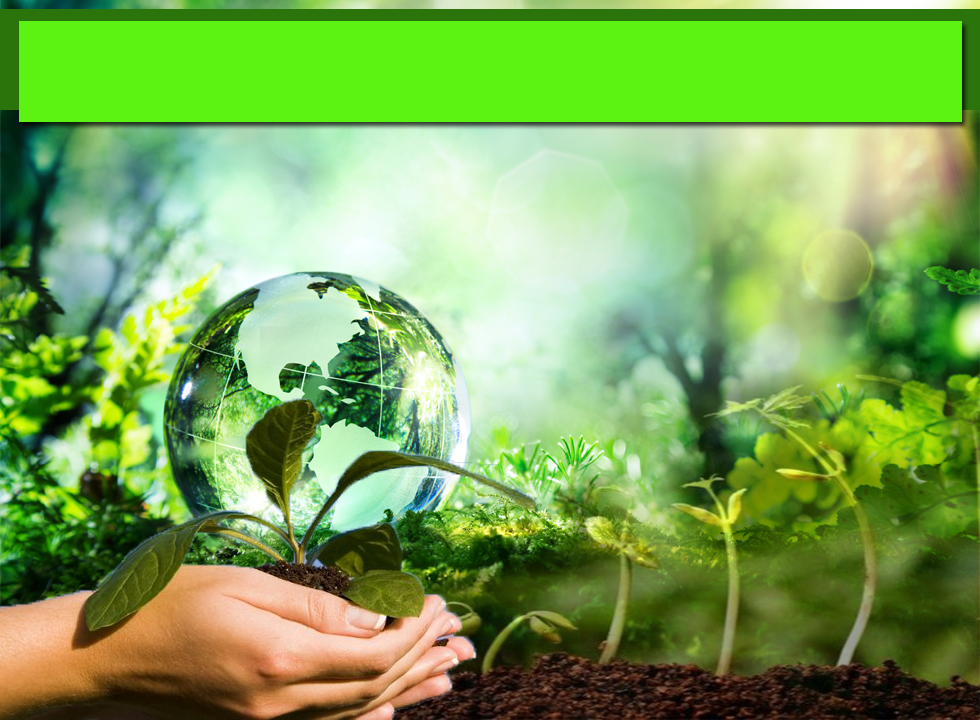 Yang bermaksud:
“Dan Dialah yang menurunkan hujan dari langit lalu Kami tumbuhkan dengan air hujan itu segala jenis tumbuh-tumbuhan, kemudian Kami keluarkan daripadanya tanaman yang menghijau, Kami keluarkan pula dari tanaman itu butir-butir (buah) yang bergugus-gugus dan dari pohon-pohon tamar (kurma), dari mayang-mayangnya (Kami keluarkan) tandan-tandan buah yang mudah dicapai dan dipetik dan (Kami jadikan) kebun-kebun dari anggur dan zaiton serta buah delima, yang bersamaan (bentuk, rupa dan rasanya) dan yang tidak bersamaan. Perhatikanlah kamu kepada buahnya apabila ia berbuah dan ketika masaknya. Sesungguhnya yang demikian itu mengandungi tanda-tanda (yang menunjukkan kekuasaan Kami) bagi orang-orang yang beriman”.
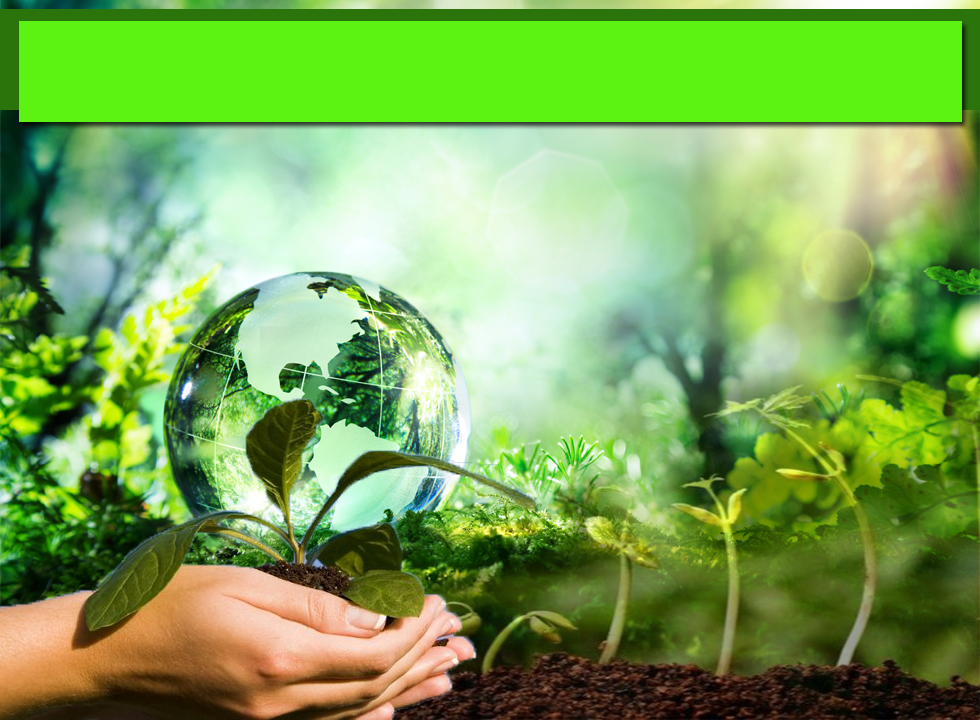 Manfaat alam kepada makhluk
Hidup
Dalil kewujudan Allah Taala
Mati
Tanah yang subur untuk makhluk lain meneruskan kesinambungan kehidupan.
Bukti kekuasaan Allah Taala kepada makhlukNya.
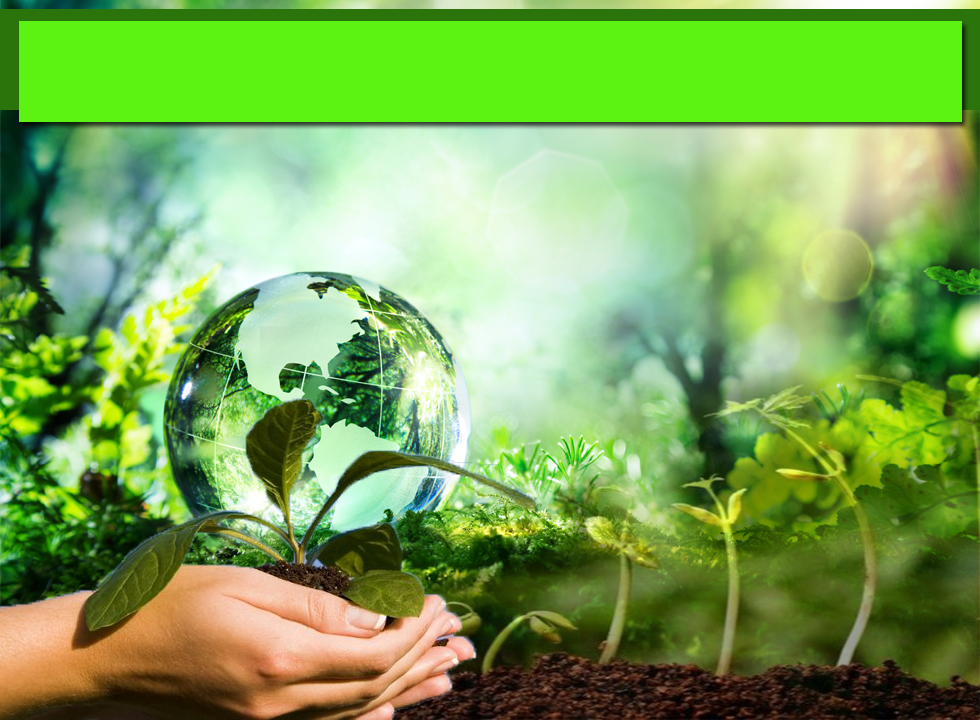 Semua makhluk patuh pada Allah
Pergerakan alam bergerak sebagaimana diatur oleh-Nya.
Kadar udara berlegar mengikut kehendak-Nya
Kepanasan matahari telah ditetapkan sinaran dan jarak kejauhannya dari bumi
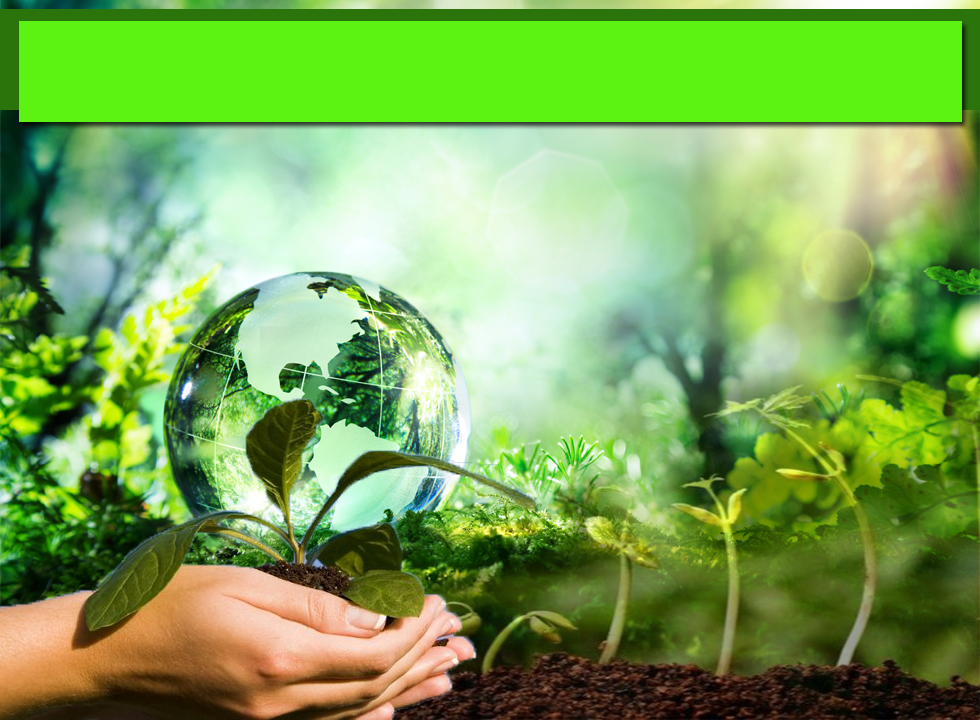 Firman Allah Ta’ala dalam
Surah Al Qamar: Ayat 49
إِنَّا كُلَّ شَيْءٍ خَلَقْنَاهُ بِقَدَرٍ.
“Sesungguhnya Kami menciptakan tiap-tiap sesuatu menurut takdir (yang telah ditentukan)”.
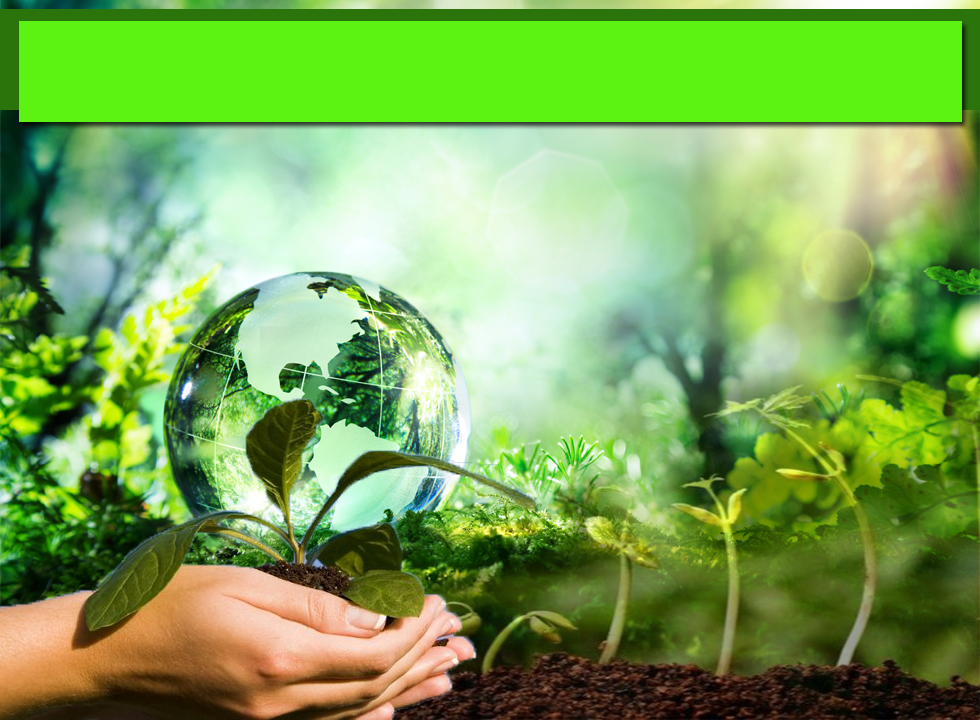 Manusia diamanahkan untuk mengimarahkan alam
Firman Allah Ta’ala dalam
Surah At-Tin: Ayat 4
لَقَدْ خَلَقْنَا الْإِنسَانَ فِي أَحْسَنِ تَقْوِيمٍ.
“Sesungguhnya kami telah jadikan manusia 
dengan sebaik-baik kejadian”.
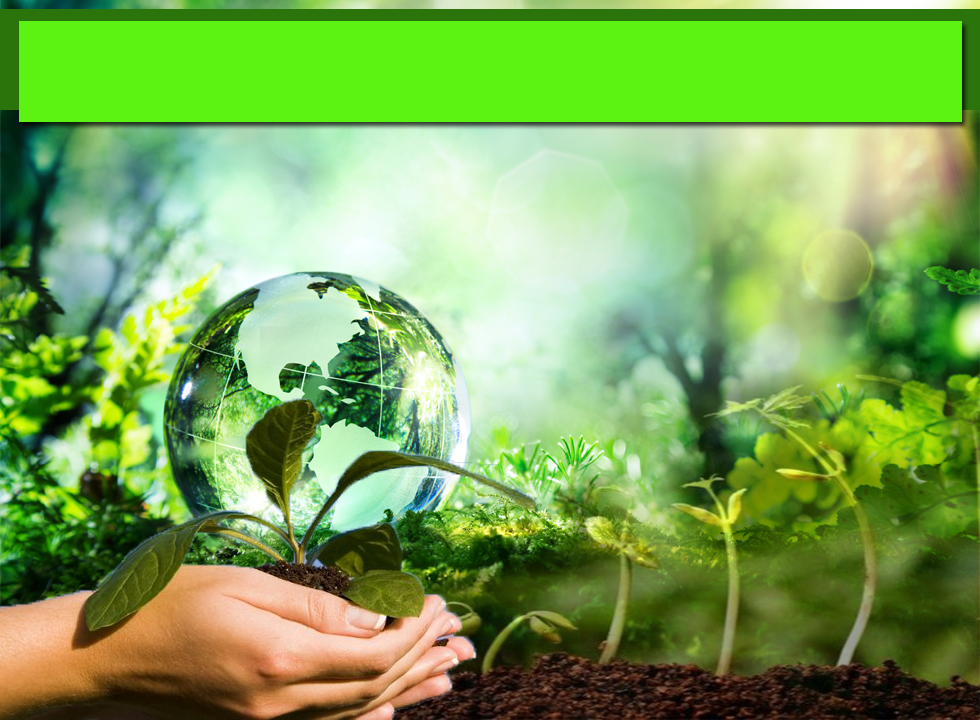 Memastikan kelestarian alam terus terjaga
Membangunkan potensi alam
1
Mengambil kira aspek pemuliharaan alam sekitar dalam sesuatu binaan
Memahami tuntutan agama dalam penjagaan alam
2
Setiap perlakuan terhadap alam akan dihisab oleh Allah Taala.
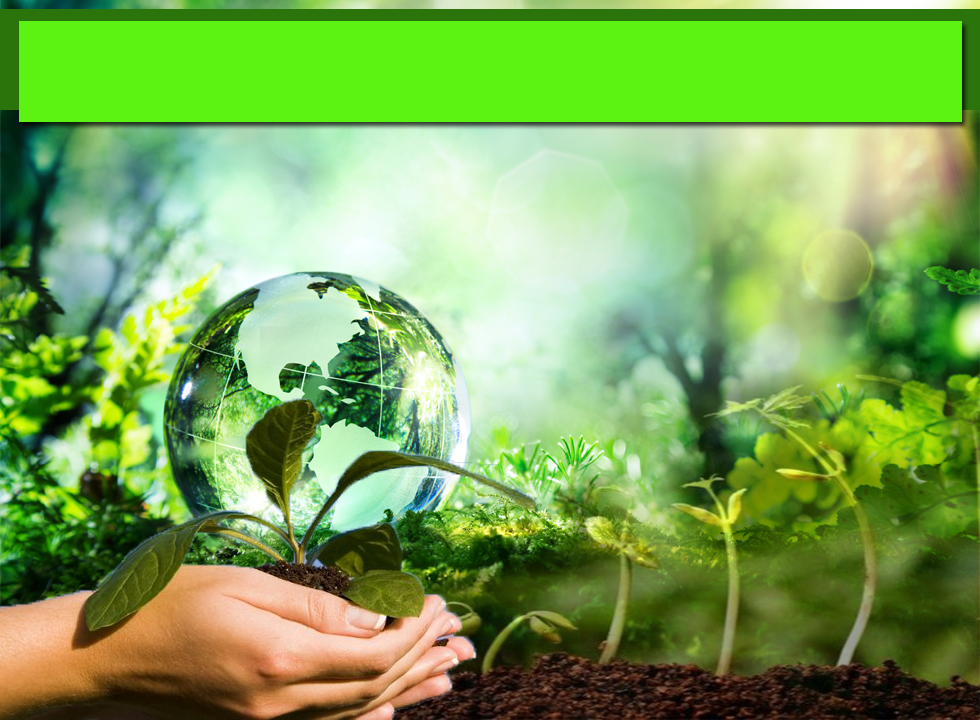 Memastikan kelestarian alam terus terjaga
Memberi hak alam
3
Tidak mencemarinya dengan mengurangkan pembakaran terbuka, dan sebagainya yang boleh mencemarkan udara.
Menjaga kebersihan alam
4
Pelihara sumber air untuk kegunaan minuman, bersuci, mengairi tanaman dan sebagainya.
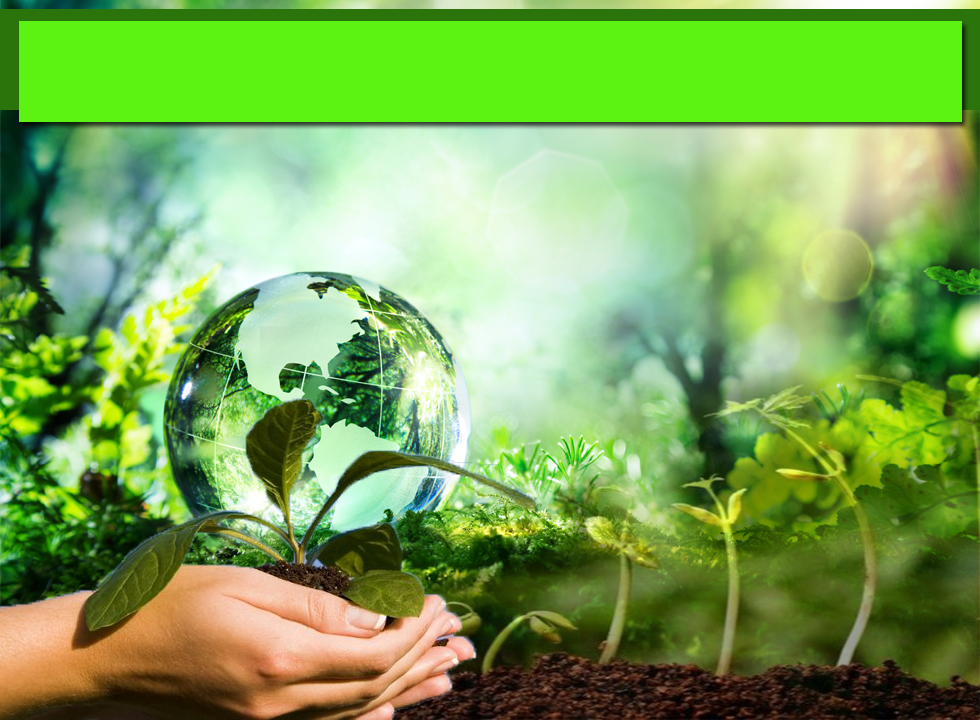 Sabda Rasulullah SAW
لاَ يَبُولَنَّ أَحَدُكُمْ فِي الْمَاءِ الدَّائِمِ، ثُمَّ يَغْتَسِلُ مِنْهُ.
“Janganlah ada dalam kalangan kamu yang membuang air kecil di dalam air yang bertakung, kemudian air tersebut digunakan untuk mandi”.   (Riwayat Muslim)
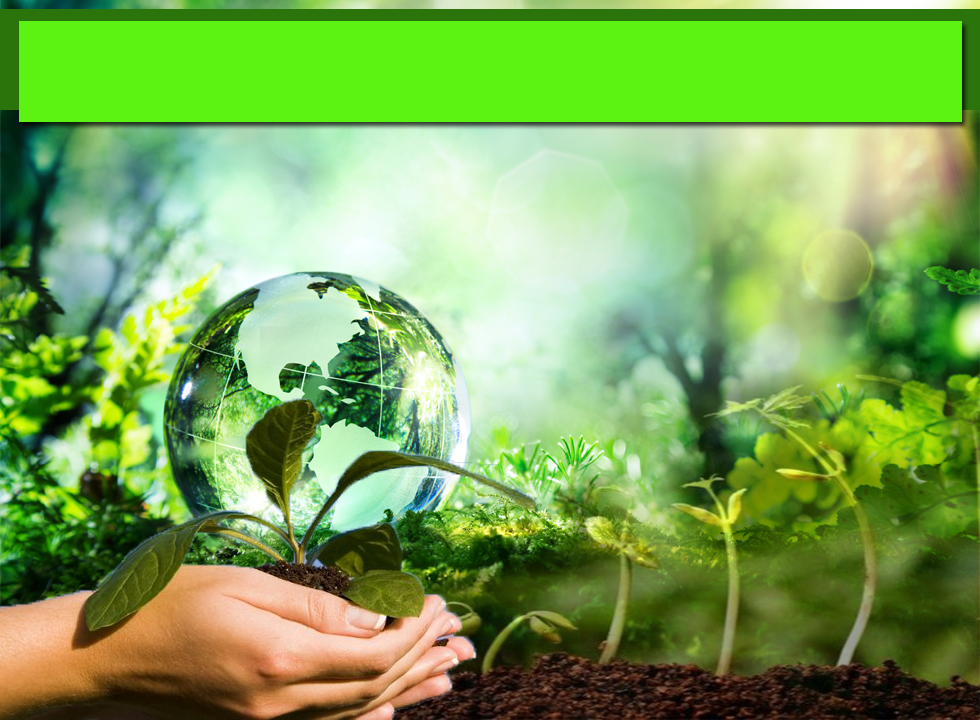 Kesimpulan:
Bersama mempamerkan akhlak dan budi pekerti yang luhur
Alam merupakan amanah Allah kepada kita
Urusan dunia turut diutamakan dalam mencari ‘mardhatillah’.
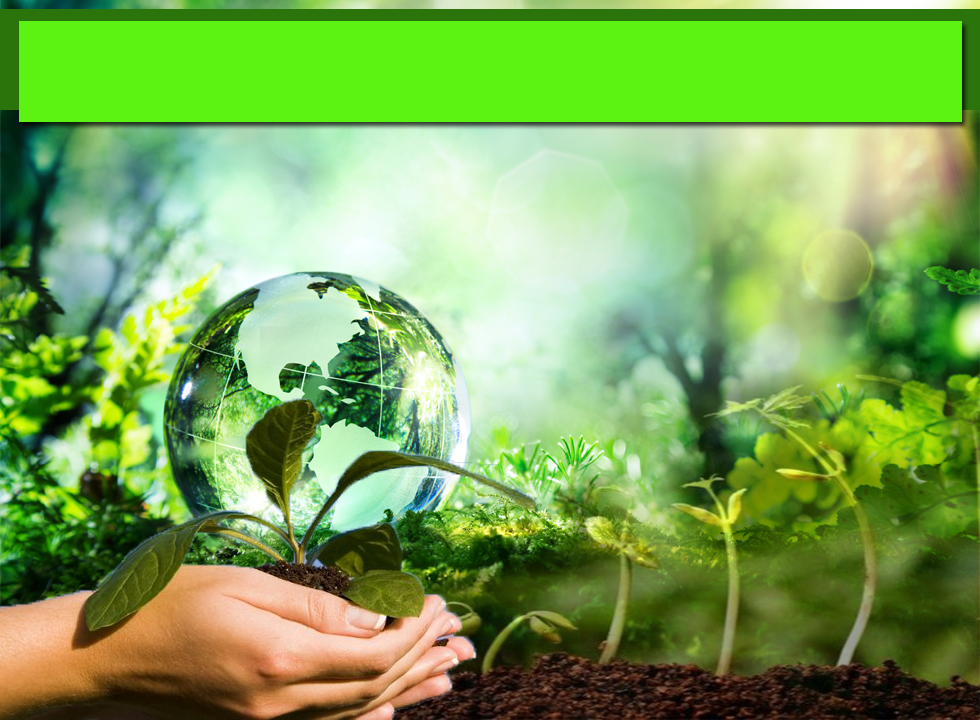 Firman Allah Ta’ala dalam
Surah Al an’am: Ayat 95
إِنَّ اللّهَ فَالِقُ الْحَبِّ وَالنَّوَى يُخْرِجُ الْحَيَّ مِنَ الْمَيِّتِ وَمُخْرِجُ الْمَيِّتِ مِنَ الْحَيِّ ذَلِكُمُ اللّهُ فَأَنَّى تُؤْفَكُونَ.
“Sesungguhnya Allah jualah yang membelah (menumbuhkan) butir (tumbuh-tumbuhan) dan biji (buah-buahan). Dia mengeluarkan yang hidup dari yang mati dan mengeluarkan yang mati dari yang hidup. Yang sedemikian itu kekuasaannya ialah Allah. Maka bagaimanakah kamu dipalingkan dari menyembahNya (oleh benda-benda yang kamu jadikan sekutuNya)?”
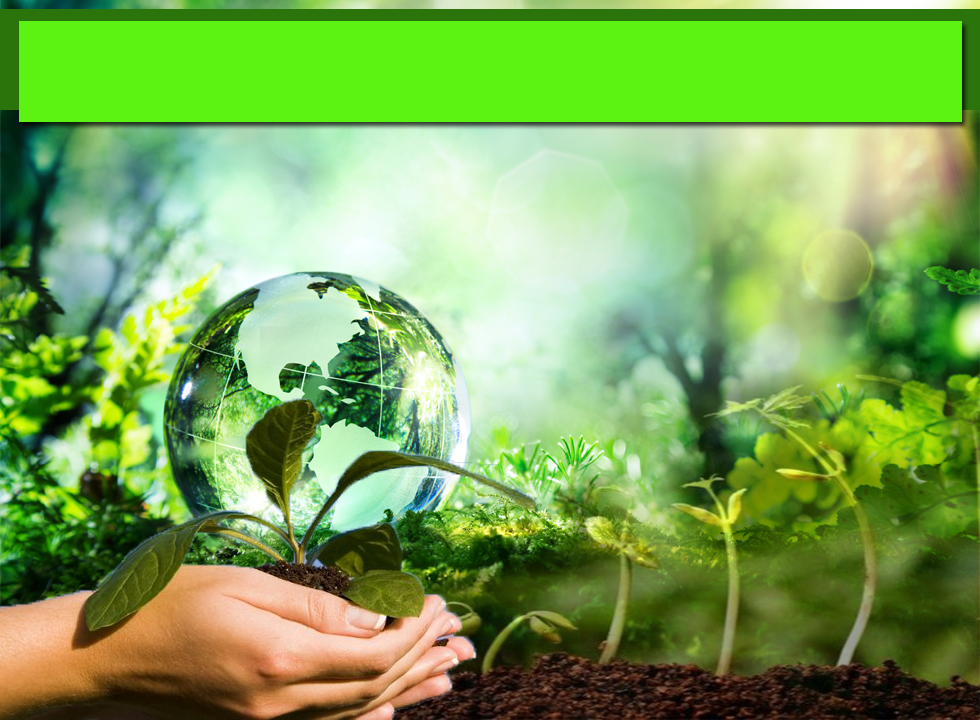 PENUTUP
بَارَكَ اللهُ لِيْ وَلَكُمْ بِالقُرْءَانِ الْعَظِيْم، وَنَفَعَنِيْ وَإِيَّاكُمْ بِاْلأَيَاتِ وَالذِّكْرِ الْحَكِيْمِ، وَتَقَبَّلَ مِنِّيْ وَمِنْكُمْ تِلاَوَتَهُ، إِنَّهُ هُوَ السَّمِيْعُ الْعَلِيْمُ. أَقُوْلُ قَوْلِيْ هَذَا، وَأَسْتَغْفِرُ اللهَ الْعَظِيْمَ لِيْ وَلَكُمْ، وَلِسَائِرِ الْمُسْلِمِيْنَ وَالْمُسْلِمَاتِ، وَالْمُؤْمِنِيْنَ وَالْمُؤْمِنَاتِ فَاسْتَغْفِرُوْهُ، إِنَّهُ هُوَ الْغَفُوْرُ الرَّحِيْمُ.
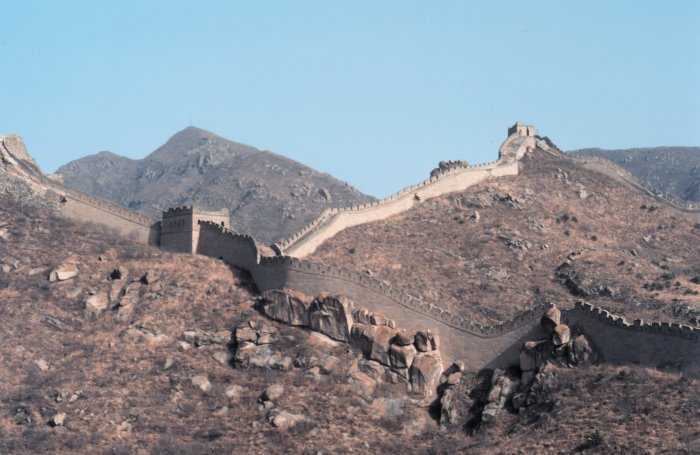 Doa 
Antara Dua Khutbah
Aamiin Ya Rabbal Aalamin..
 Tuhan Yang Memperkenankan 
Doa Orang-orang Yang Taat, 
Berilah Taufik Kepada 
Kami Di Dalam Mentaatimu, 
Ampunilah Kepada Mereka 
Yang Memohon Keampunan.
Aamiin……
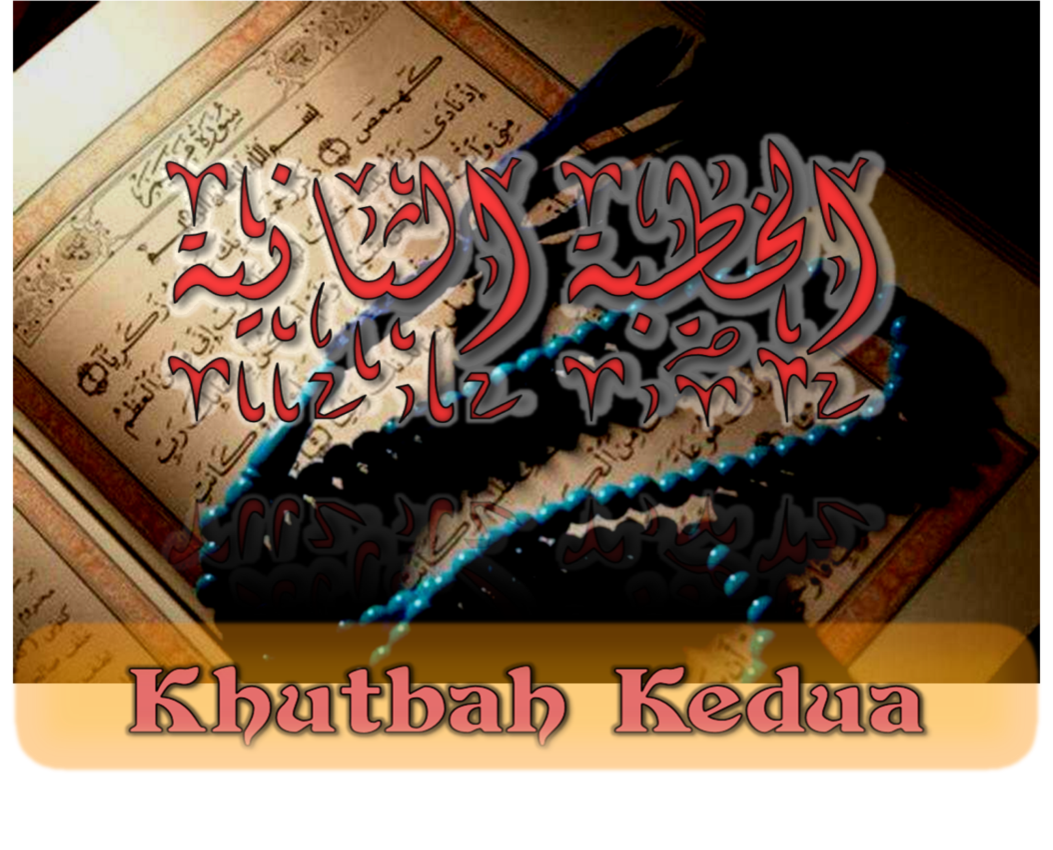 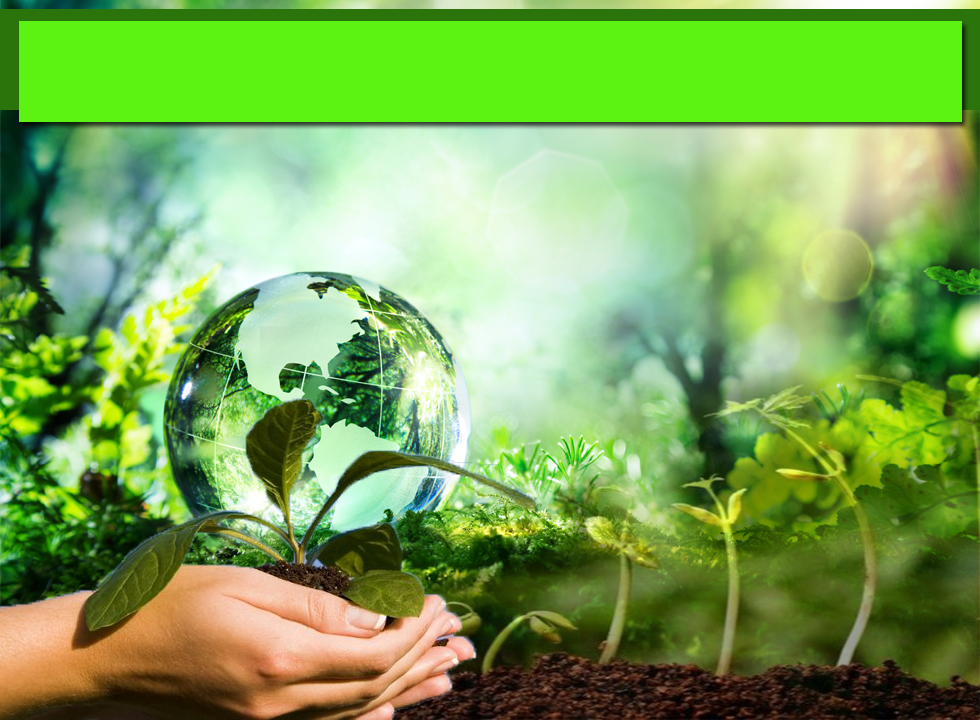 Pujian Kepada Allah S.W.T.
الْحَمْدُ لِلَّهِ
Segala puji-pujian hanya bagi 
Allah S.W.T.
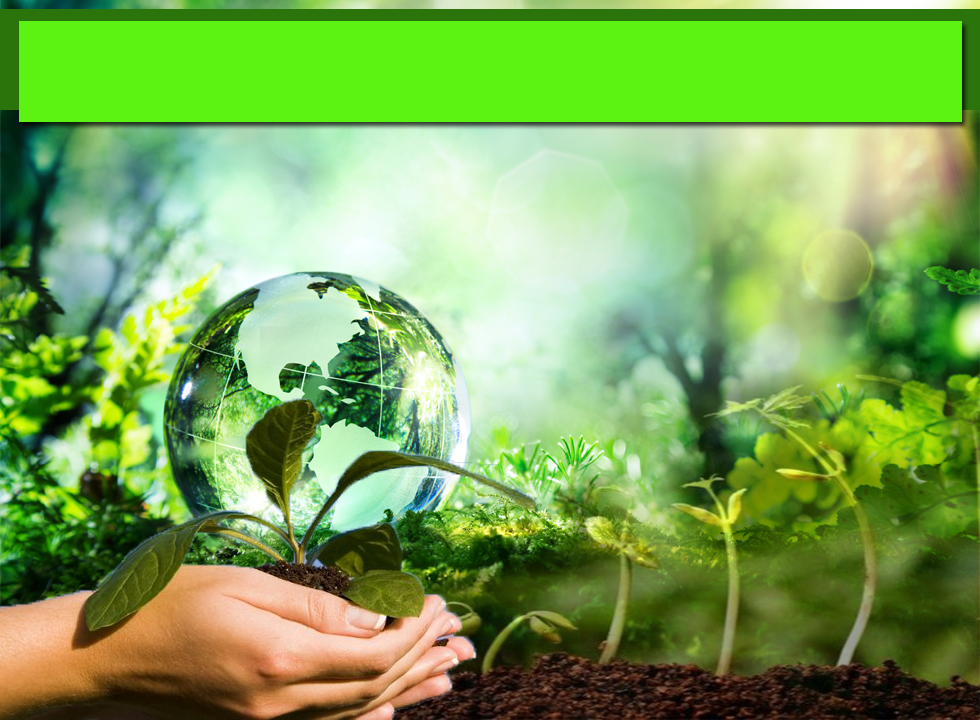 Syahadah
وَأَشْهَدُ أَنْ لآ إِلَهَ إِلاَّ اللهُ وَحْدَهُ لاَ شَرِيْكَ لَهُ، 
وَأَشْهَدُ أَنَّ مُحَمَّدًا عَبْدُهُ وَرَسُولُهُ
Aku naik saksi bahawasanya tiada Tuhan selain Allah yang Maha Esa, tiada sekutu bagiNya  serta aku naik saksi bahawa Nabi Muhammad, hambaNya dan RasulNya.
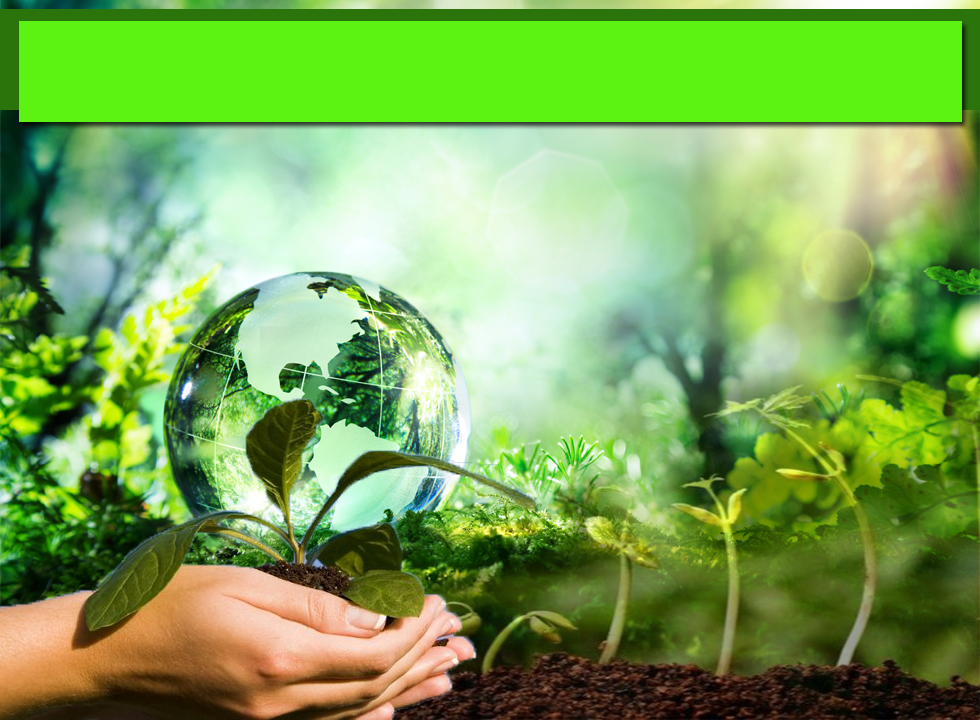 Selawat Ke Atas Nabi s.a.w.
اللَّهُمَّ صَلِّ وَسَلِّمْ عَلَى عَبْدِكَ وَرَسُوْلِكَ مُحَمَّدٍ، 
وَعَلَى آلِهِ وَأَصْحَابِهِ وَأَتْبَاعِهِ إِلَى يَوْمِ الدِّيْنِ.
Ya Allah, cucurilah rahmat dan kesejahteraan ke atas junjungan kami, nabi Muhammad SAW dan ke atas keluarganya, dan ke atas para sahabatnya serta pengikut Baginda sehingga ke hari pembalasan.
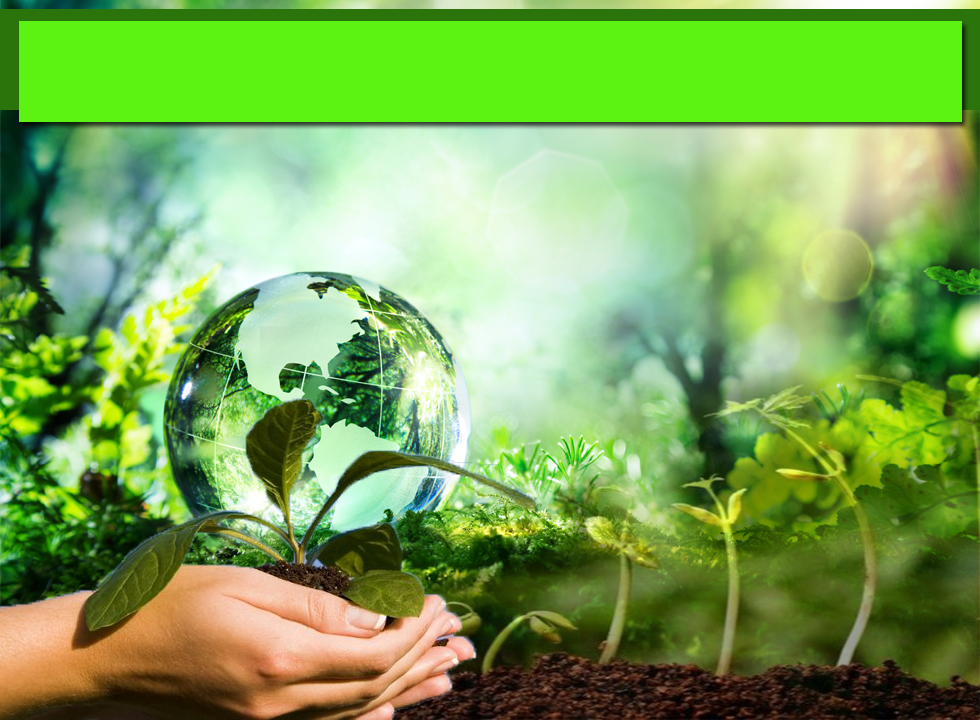 Pesanan Taqwa
اتَّقُوا اللهَ وَكُوْنُوْا مَعَ الصَّادِقِيْنَ.
Bertakwalah kepada Allah, dan hendaklah kamu bersama orang yang benar.
Seruan
Mengenang jasa rasul kesayangan, nabi Muhammad SAW  yang berjuang membawa ajaran Islam. Selawat dan salam kepada Rasulullah s.a.w.
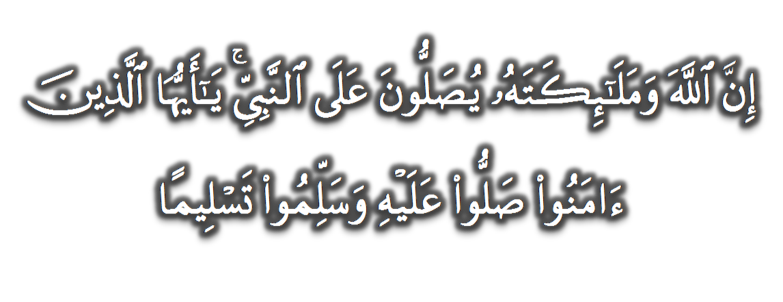 (Surah Al-Ahzab : Ayat 56)
“Sesungguhnya Allah Taala Dan Para MalaikatNya Sentiasa Berselawat Ke Atas Nabi (Muhammad).
Wahai Orang-orang Beriman! Berselawatlah Kamu 
Ke Atasnya Serta Ucapkanlah Salam Sejahtera Dengan Penghormatan Ke Atasnya Dengan Sepenuhnya”.
Selawat
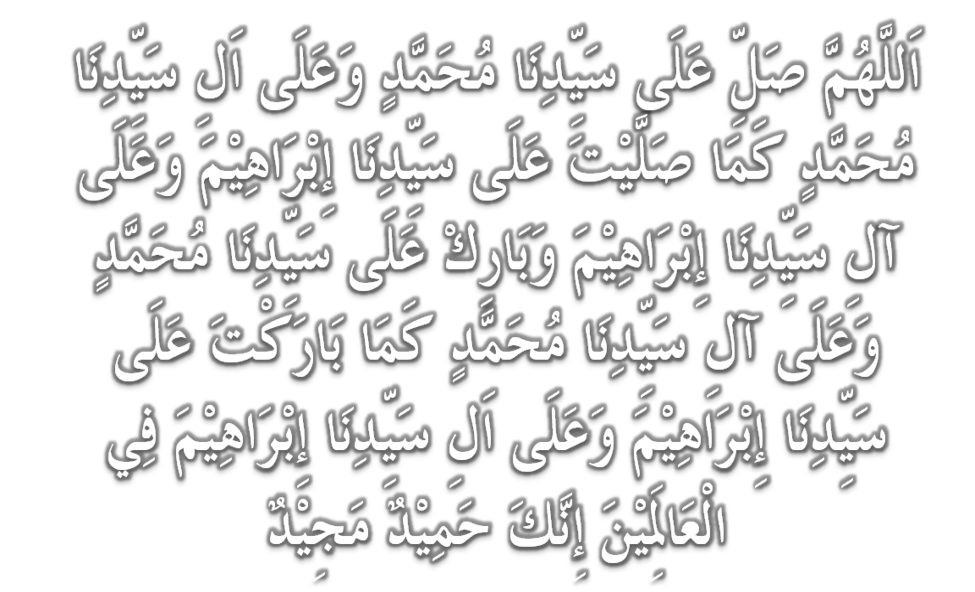 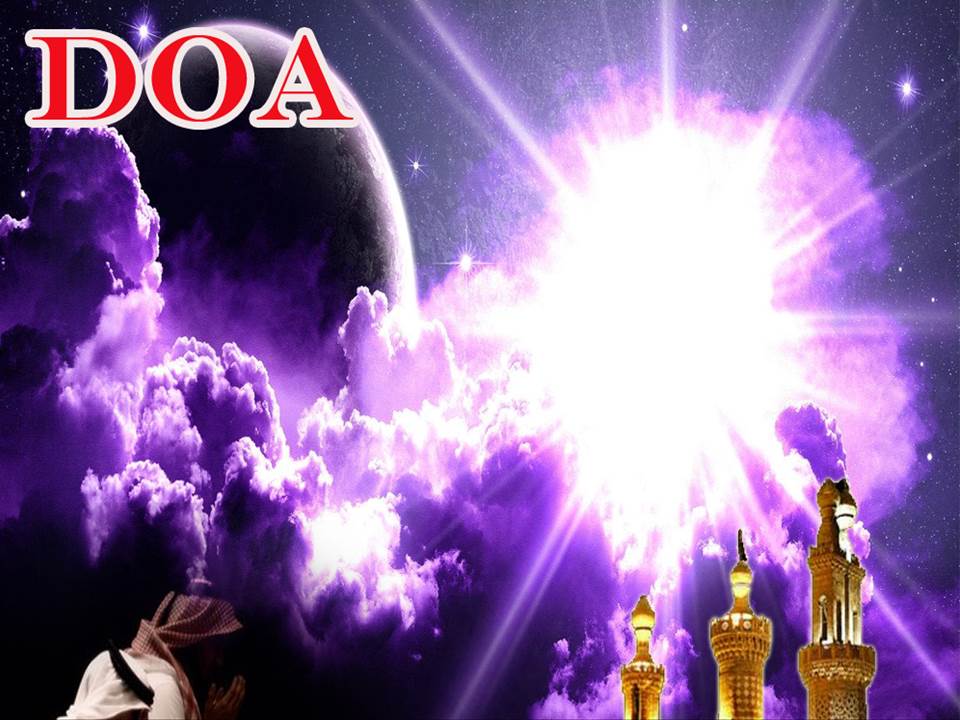 وَارْضَ اللَّهُمَّ عَنِ الْخُلَفَاءِ الرَّاشِدِيْنَ الْمَهْدِيِّيْنَ، سَادَتِنَا أَبِيْ بَكْرٍ وَعُمَرَ وَعُثْمَانَ وَعَلِيّ، وَعَنْ بَقِيَّةِ الصَّحَابَةِ أَجْمَعِيْنَ، وَعَنِ التَّابِعيْنَ وَتَابِعِى التَّابِعِيْنَ بِإِحْسَانٍ إِلَى يَوْمِ الدِّيْن.
Dan berilah keredhaan ke atas Khalifah ar-rasyidin, Abu Bakar, Omar, Uthman dan Ali, dan seluruh sahabat-sahabatnya serta pengikut- pengikut Baginda hingga hari pembalasan.
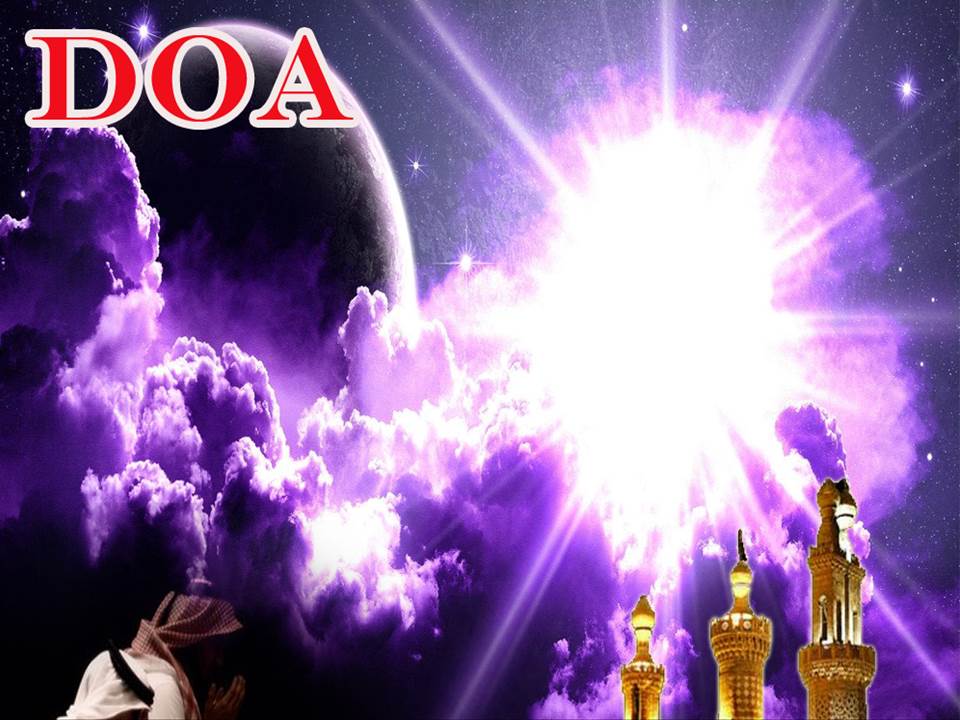 اللَّهُمَّ اغْفِرْ لِلْمُؤْمِنِيْنَ وَالْمُؤْمِنَاتِ، وَالمُسْلِمِيْنَ وَالْمُسْلِمَاتِ الأَحْيَاءِ مِنْهُمْ وَالأَمْوَات. 
إِنَّكَ سَمِيْعٌ قَرِيْبٌ مُجِيْبُ الدَّعَوَات.
Ya Allah, Ampunkanlah Dosa Golongan Mu’minin Dan Mu’minaat, Muslimin Dan Muslimat, samada yang  masih hidup atau yang telah mati. Sesungguhnya Engkau Maha Mendengar dan Maha Memakbulkan segala permintaan.
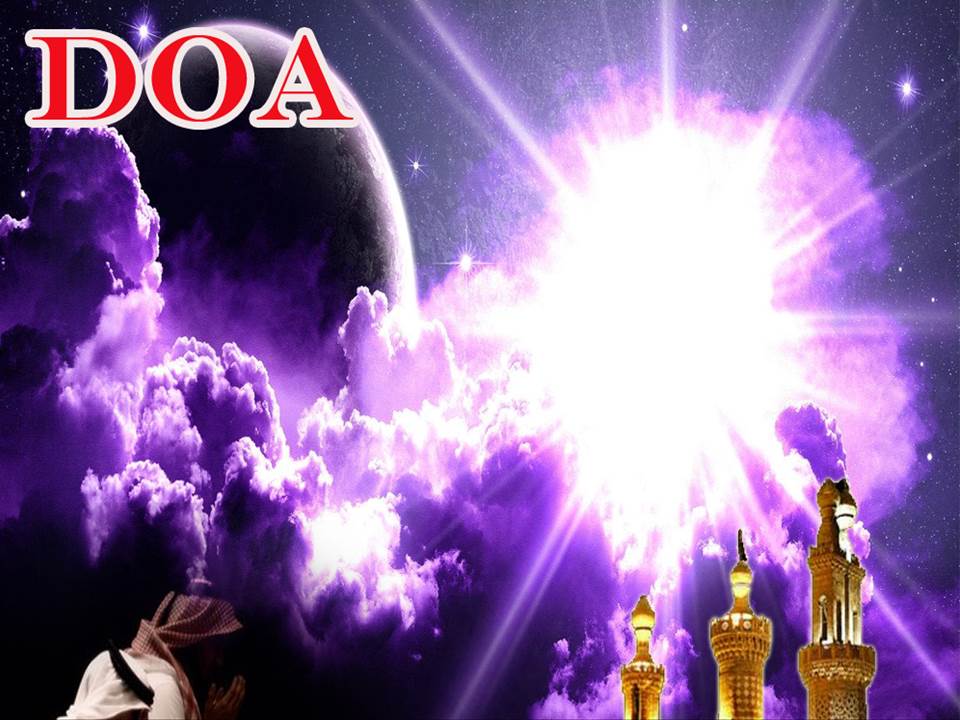 اللَّهُمَّ أَلِّفْ بَيْنَ قُلُوْبِنَا، وَأَصْلِحْ ذَاتَ بَيْنِنَا، وَاجْعَلْنَا مِنَ الرَّاشِدِيْن. اللَّهُمَّ أَحْسِنْ عَاقِبَتَنَا فِى الأُمُوْرِ كُلِّهَا، وَأَجِرْنَا مِنْ خِزْيِ الدُّنْيَا وَعَذَابِ الأَخِرَة، يَا رَبَّ الْعَالَمِيْن.
Ya Allah, lembutkanlah hati-hati kami.. perbaikilah hubungan antara kami. Dan jadilah kami golongan yang mendapat bimbingan daripadaMu. 
Ya Allah.. Perelokkan kesudahan kami dalam segala hal semuanya, dan lindungilah kami daripada kehinaan di dunia dan di akhirat. 
Wahai Tuhan sekalian alam..
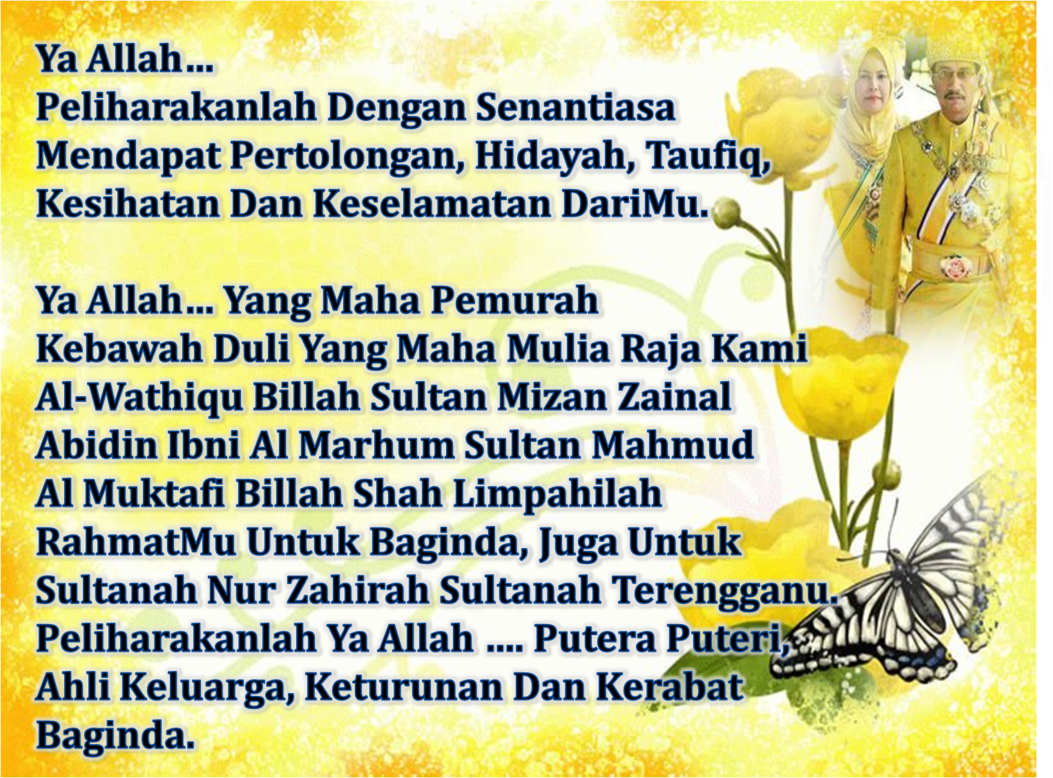 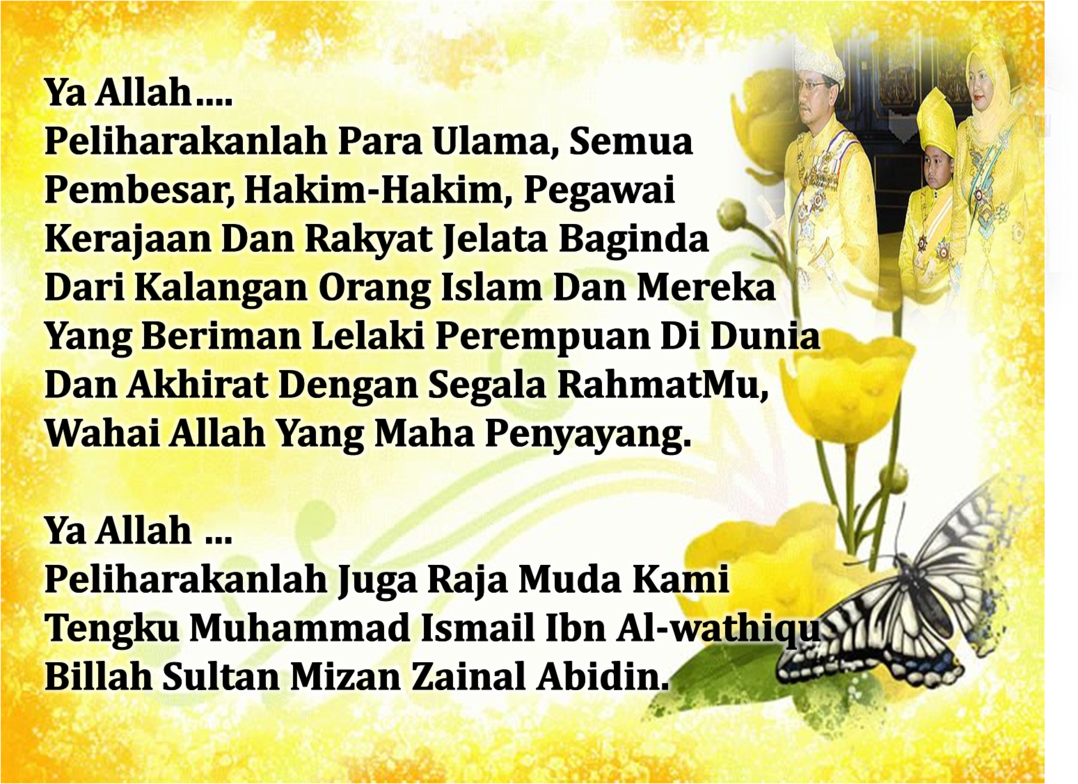 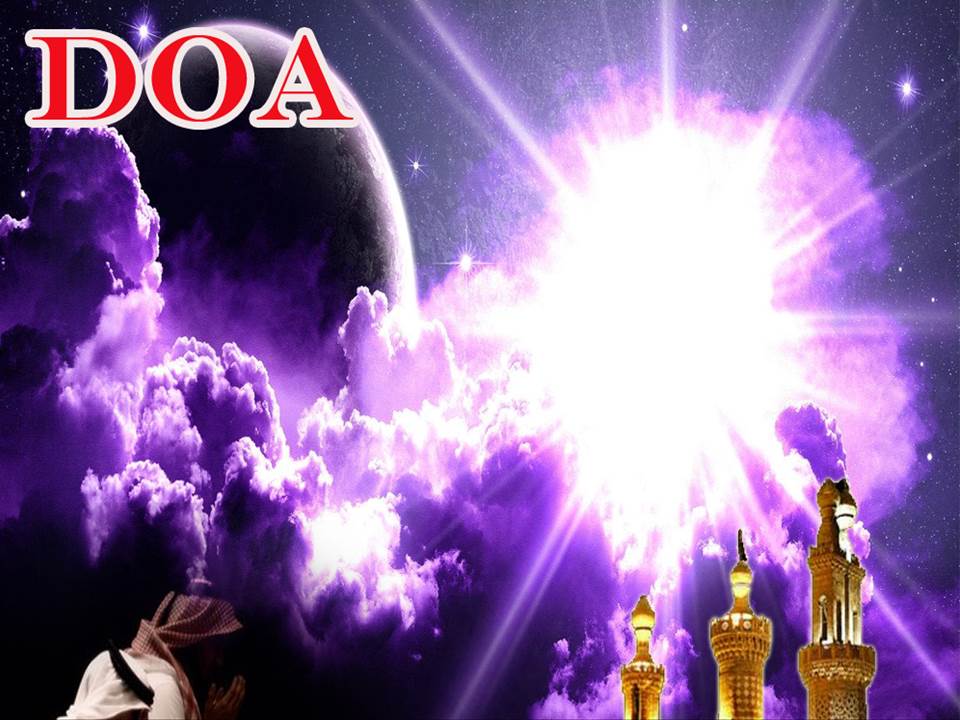 رَبَّنَا ظَلَمْنَا أَنْفُسَنَا وَإِنْ لَمْ تَغْفِرْ لَنَا وَتَرْحَمْنَا لَنَكُوْنَنَّ مِنَ الْخَاسِرِيْنَ. 
لآ إِلَهَ إِلاَّ أَنْتَ سُبْحَانَكَ إِنَّا كُنَّا مِنْ الظَّالِمِيْنَ. رَبَّنَا آتِنَا فِي الدُّنْيَا حَسَنَةً وَفِي الآخِرَةِ حَسَنَةً  وَقِنَا عَذَابَ النَّارِ. وَصَلَّى اللهُ عَلىَ سَيِّدِنَا مُحَمَّدٍ وَعَلىَ آلِهِ وَصَحْبِهِ وَسَلَّمْ. وَالْحَمْدُ للهِ رَبِّ الْعَالَمِيْنَ.
Ya Allah …
Kami Telah Menzalimi Diri Kami Sendiri 
Dan Sekiranya Engkau Tidak Mengampunkan Kami Dan Merahmati Kami Nescaya Kami Akan Menjadi Orang Yang Rugi.
Tiada Tuhan Melainkan Engkau Maha Suci Engkau Sesungguhnya Kami Di Kalangan  Orang-orang 
Yang Menzalimi Diri.
Ya Allah… 
Kurniakanlah Kepada Kami Kebaikan Di Dunia Dan Kebaikan Di Akhirat Serta Hindarilah Kami Dari Seksaan Neraka.
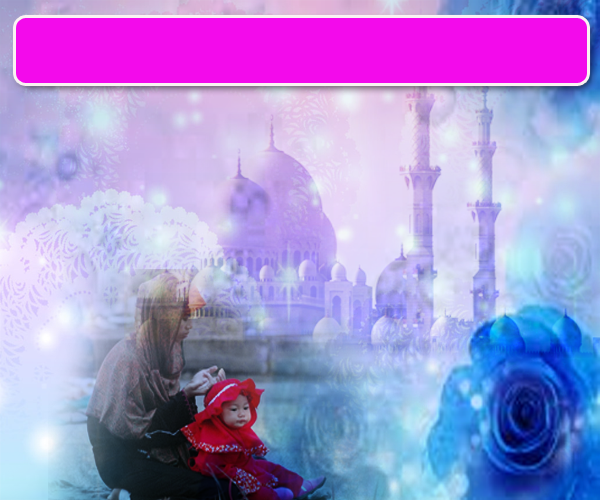 Wahai Hamba-hamba Allah….
Sesungguhnya ALLAH  menyuruh berlaku adil, dan berbuat kebaikan, serta memberi bantuan kepada kaum kerabat dan melarang daripada melakukan perbuatan-perbuatan keji dan mungkar serta kezaliman. Ia mengajar kamu (dengan suruhan dan larangannya  ini) supaya kamu mengambil peringatan mematuhinya.
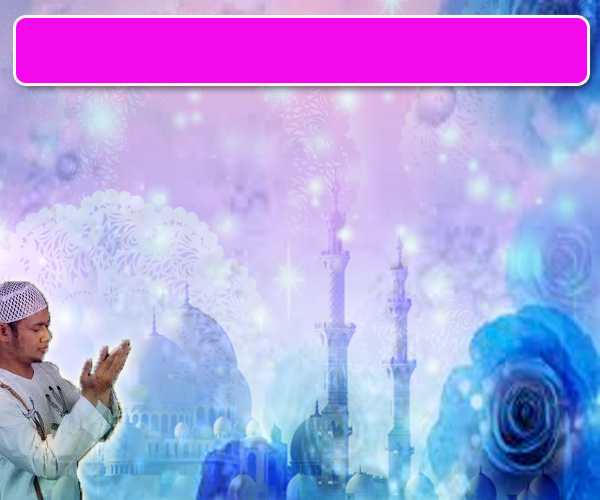 Maka Ingatlah Allah Yang Maha Agung
Nescaya Dia Akan Mengingatimu 
Dan Bersyukurlah Di Atas Nikmat-nikmatNya Nescaya Dia Akan Menambahkan Lagi Nikmat Itu Kepadamu, dan Pohonlah 
Dari Kelebihannya, Nescaya Akan Diberikannya  Kepadamu. Dan Sesungguhnya Mengingati Allah Itu Lebih Besar (Faedah Dan Kesannya) Dan (Ingatlah) Allah Mengetahui Apa  Yang Kamu Kerjakan.
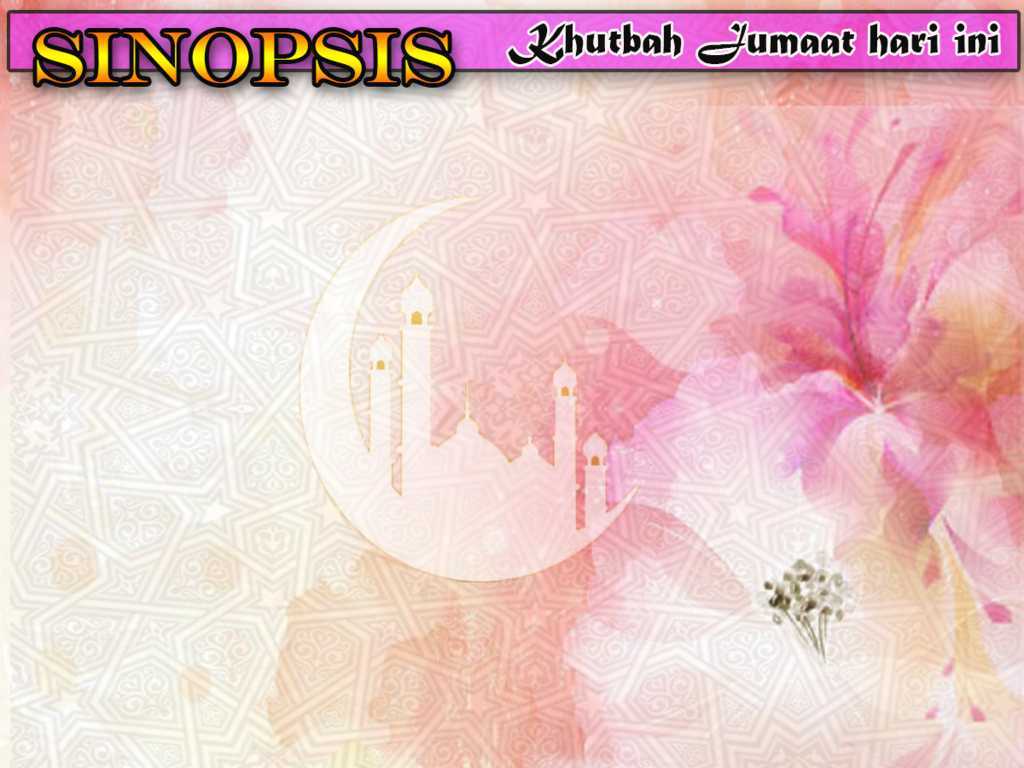 INTISARI KHUTBAH JUMAAT PADA 03/08/2017
TAJUK: “MENGHARGAI KELESTARIAN ALAM”
 
SYUKUR KEPADA ALLAH KERANA ANUGERAH ALAM YANG BUKAN SAHAJA MENCERMINKAN KEBESARAN DAN KEBIJAKSANAANNYA TAPI MENJADI FAKTOR KEHIDUPAN MANUSIA.

YANG LEBIH PENTING LAGI, DENGAN KEAJAIBAN CIPTAAN ITU, MANUSIA MUDAH MENERIMA KEIMANAN DAN  MENYEDIAKAN BEKALAN UNTUK KEHIDUPAN YANG ABADI.

CIPTAAN ALLAH ITU JUGA MENDORONG MANUSIA AKUR DAN MENERIMA AMANAH MENGIMARAHKAN DAN MELESTARIKAN ALAM SUPAYA TERUS BERFUNGSI MENYUMBANG MANFAAT KEPADA KEHIDUPAN SELURUHNYA.

ALAM KURNIAAN ALLAH MESTI DIKEKALKAN KELANGSUNGANNYA DENGAN :
	i.	BERSYUKUR DENGAN MENGEKAL DAN MEMBANGUNKAN POTENSINYA. 	ii.	MENERIMA HAKIKAT BAHAWA PEMULIHARAANYA ADALAH TUNTUTAN 		AGAMA.
	iii.	TIDAK MENCEMARKANNYA KERANA ITU ADALAH MAKSIAT.